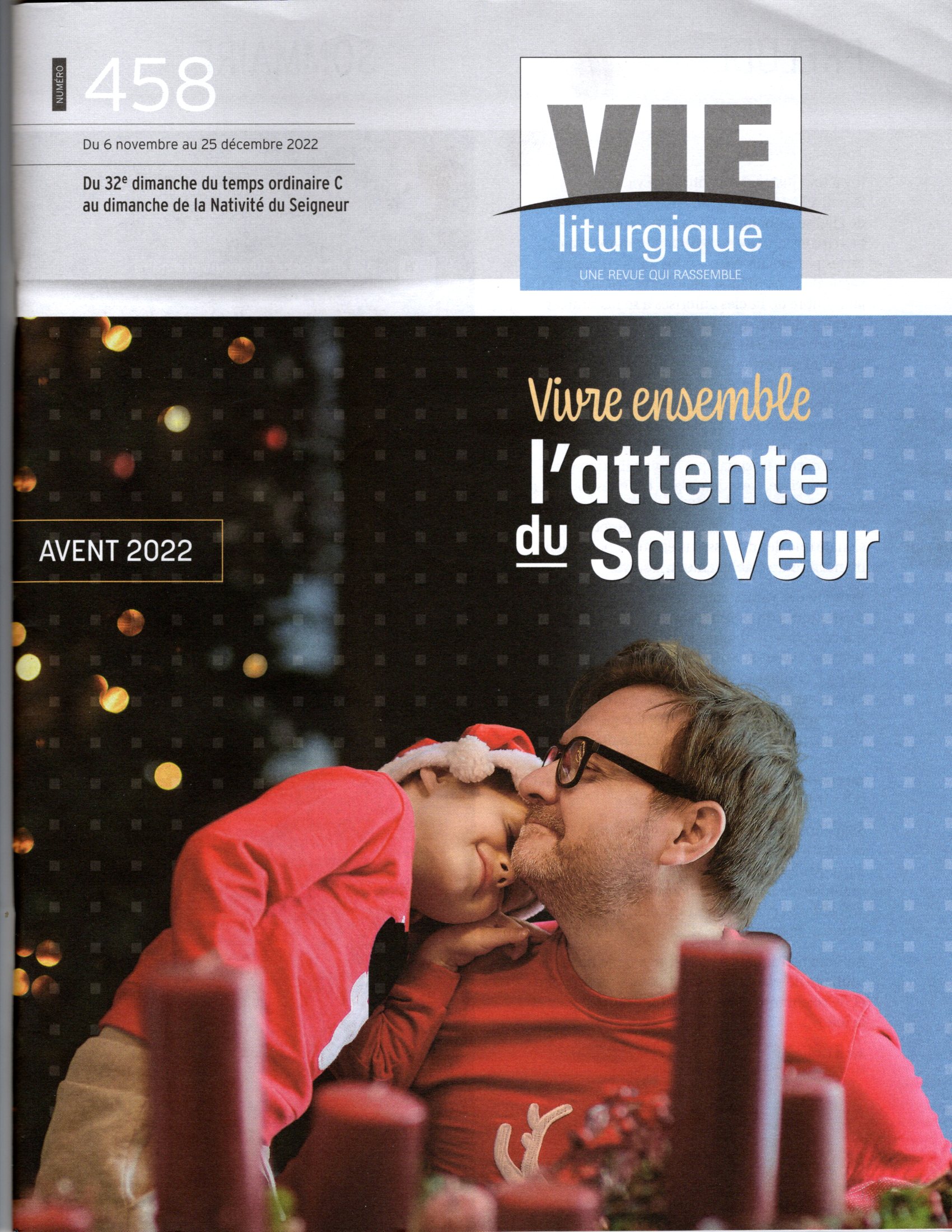 Chant de l’année
Refrain :   	Allez ! Je vous envoie 
		porter la Bonne Nouvelle
		Allez ! Je vous envoie par toute la Terre. 

Je vous envoie au beau milieu d’un monde 
Où Dieu pourtant m’a déjà envoyé, 
Mais désormais, c’est par vous qu’Il rencontre, 
Les cœurs blessés qu’Il cherche à visiter
Chant de l’année (2)
Refrain : 	Allez ! Je vous envoie 
		porter la Bonne Nouvelle
		Allez ! Je vous envoie par toute la Terre. 

Ne craignez pas d’avoir à vous défendre, 
devant les grands et leurs savants discours. 
L’Esprit viendra ! Il saura vous apprendre 
les mots qu’il faut pour annoncer l’Amour.
Chant de l’année (3)
Refrain : 	Allez ! Je vous envoie 
		porter la Bonne Nouvelle
		Allez ! Je vous envoie par toute la Terre. 

N’emportez rien sinon pour tout bagage, 
qu’un peu de pain pétri au quotidien 
L’amour n’est rien si nul ne le partage, 
si votre cœur ne lui donne des mains.
Prière de l’année
Esprit Saint qui nous vient du Père,
Aide-nous à marcher sur ton chemin de vie et de bonheur,
À découvrir ta présence dans le concret de nos vies 
Et à te connaître davantage à travers le témoignage des autres.  
Éclaire-nous, lorsque nous sommes confus.
Ouvre la porte de notre cœur, lorsqu’il est fermé.
Donne-nous la force de poursuivre la route quand nous sommes fatigués.
Sois pour nous une présence vivifiante et réconfortante tout au long de notre route.

Amen.
Intentions de prières
Intentions personnels
Thème de l’Avent
Notre thème cursilliste pour l’année:
Un temps pour changer… prenons la route ensemble

Thème proposé par Vie liturgique:
Vivre ensemble l’attente du Sauveur
Vivre ensemble la joie de la naissance
Vivre ensemble la marche vers Pâques
Vivre ensemble notre mission de baptisé
Regard en arrière
Qu’est-ce qui a changé en moi et autour de moi depuis Noël 2021?
Guerre en Ukraine
Nomination comme Animateur spirituel du Cursillo
Vivre le 457e et 458e Cursillo
Nomination au CA pour le CSF
Voyage en France
Retour au travail (4 mois)
Reprise des activités familiales
Calendrier du Sacré-Coeur
Trouble de santé
Préparer la fête de Noël dans nos familles
Choisir l’endroit ou Noël sera fêter
Passer le mot (invitations)
Cartes de Noël
Acheter et enveloper les cadeaux
Monter les décorations
Acheter la nourriture
Préparer le repas
Fêter Noël ensemble
Préparation personnelle à la fête de Noël
4 verbes d’actions nous sont proposés
Se préparer
Se convertir
Se réjouir
S’engager
1er dimanche – Se préparer
Évangile de Jésus Christ selon saint Matthieu
En ce temps-là,Jésus disait à ses disciples :    « Comme il en fut aux jours de Noé,ainsi en sera-t-il lors de la venue du Fils de l’homme.    En ces jours-là, avant le déluge,on mangeait et on buvait, on prenait femme et on prenait mari,jusqu’au jour où Noé entra dans l’arche ;
 les gens ne se sont doutés de rien,jusqu’à ce que survienne le déluge qui les a tous engloutis :telle sera aussi la venue du Fils de l’homme.    Alors deux hommes seront aux champs :l’un sera pris, l’autre laissé.
Deux femmes seront au moulin en train de moudre :l’une sera prise, l’autre laissée.    Veillez donc, car vous ne savez pas quel jourvotre Seigneur vient.    Comprenez-le bien :
si le maître de maisonavait su à quelle heure de la nuit le voleur viendrait,il aurait veilléet n’aurait pas laissé percer le mur de sa maison.    Tenez-vous donc prêts, vous aussi :c’est à l’heure où vous n’y penserez pasque le Fils de l’homme viendra. »

   – Acclamons la Parole de Dieu.
Semaine 1 – Se préparer
Est-ce que tout est en ordre dans ma vie?
Noël, c’est plus que la fête de naissance de notre Sauveur
Veillez ! 
Raviver notre foi, notre amour, notre espérance
2e dimanche- Se convertir
Évangile de Jésus Christ selon saint Matthieu
En ces jours-là,paraît Jean le Baptiste,qui proclame dans le désert de Judée :    « Convertissez-vous,car le royaume des Cieux est tout proche. »    Jean est celui que désignait la paroleprononcée par le prophète Isaïe :Voix de celui qui crie dans le désert :Préparez le chemin du Seigneur,rendez droits ses sentiers.
Lui, Jean, portait un vêtement de poils de chameau,et une ceinture de cuir autour des reins;il avait pour nourriture des sauterelles et du miel sauvage.
    Alors Jérusalem, toute la Judée et toute la région du Jourdainse rendaient auprès de lui,    et ils étaient baptisés par lui dans le Jourdainen reconnaissant leurs péchés.    Voyant beaucoup de pharisiens et de sadducéensse présenter à son baptême,il leur dit :« Engeance de vipères !Qui vous a appris à fuir la colère qui vient ?
Produisez donc un fruit digne de la conversion.     
N’allez pas dire en vous-mêmes :‘Nous avons Abraham pour père’ ;car, je vous le dis :des pierres que voici,Dieu peut faire surgir des enfants à Abraham.
    Déjà la cognée se trouve à la racine des arbres :tout arbre qui ne produit pas de bons fruitsva être coupé et jeté au feu.     
Moi, je vous baptise dans l’eau,en vue de la conversion.
Mais celui qui vient derrière moiest plus fort que moi,et je ne suis pas digne de lui retirer ses sandales.Lui vous baptisera dans l’Esprit Saint et le feu.Il tient dans sa main la pelle à vanner,il va nettoyer son aire à battre le blé,et il amassera son grain dans le grenier ;quant à la paille,il la brûlera au feu qui ne s’éteint pas. »
    – Acclamons la Parole de Dieu.
Semaine 2 – Se convertir
Se tourner vers Dieu
Se préparer à la rencontre
Préparer la route du Seigneur
Outils : écoute, dialogue, partage
Un règne inclusif – ouvert à tous
3e dimanche – Se réjouir
Évangile de Jésus Christ selon saint Matthieu
En ce temps-là,    Jean le Baptiste entendit parler, dans sa prison,des œuvres réalisées par le Christ.Il lui envoya ses disciples et, par eux,  lui demanda :    « Es-tu celui qui doit venir,ou devons-nous en attendre un autre ? »    Jésus leur répondit :« Allez annoncer à Jeance que vous entendez et voyez :
Les aveugles retrouvent la vue,et les boiteux marchent,les lépreux sont purifiés,et les sourds entendent,les morts ressuscitent,et les pauvres reçoivent la Bonne Nouvelle.    Heureux celui pour qui je ne suis pas une occasion de chute ! »

Tandis que les envoyés de Jean s’en allaient,Jésus se mit à dire aux à propos de Jean :« Qu’êtes-vous allés regarder au désert ?un roseau agité par le vent ?
Alors, qu’êtes-vous donc allés voir ?un homme habillé de façon raffinée ?Mais ceux qui portent de tels vêtementsvivent dans les palais des rois.    Alors, qu’êtes-vous allés voir ? un prophète ?Oui, je vous le dis, et bien plus qu’un prophète.    C’est de lui qu’il est écrit :Voici que j’envoie mon messager en avant de toi,pour préparer le chemin devant toi.
 Amen, je vous le dis :Parmi ceux qui sont nés d’une femme,personne ne s’est levé de plus grand que Jean le Baptiste ;et cependant le plus petit dans le royaume des Cieux est plus grand que lui. »

   – Acclamons la Parole de Dieu.
Semaine 3 – Se réjouir
Vision de Jean Baptiste du Messie
Réponse de Jésus à Jean
Dieu est tout autre
4e dimanche – S’engager
Évangile de Jésus Christ selon saint Matthieu
    Voici comment fut engendré Jésus Christ :Marie, sa mère, avait été accordée en mariage à Joseph ;avant qu’ils aient habité ensemble,elle fut enceinte par l’action de l’Esprit Saint.    Joseph, son époux, qui était un homme juste,et ne voulait pas la dénoncer publiquement,décida de la renvoyer en secret.    Comme il avait formé ce projet,voici que l’ange du Seigneurlui apparut en songe et lui dit :« Joseph, fils de David,ne crains pas de prendre chez toi Marie, ton épouse,puisque l’enfant qui est engendré en ellevient de l’Esprit Saint ;
elle enfantera un fils,et tu lui donneras le nom de Jésus(c’est-à-dire : Le-Seigneur-sauve),car c’est lui qui sauvera son peuple de ses péchés. »    Tout cela est arrivé pour que soit accompliela parole du Seigneur prononcée par le prophète :    Voici que la Vierge concevra,et elle enfantera un fils ;on lui donnera le nom d’Emmanuel,qui se traduit : « Dieu-avec-nous ».
    Quand Joseph se réveilla,il fit ce que l’ange du Seigneur lui avait prescrit :il prit chez lui son épouse.

  – Acclamons la Parole de Dieu.
Semaine 4 – S’engager
Le « oui » silencieux de Joseph
Nous avons tous un rôle à jouer dans le plan de Dieu
Tous les « oui » de nos vies sont importants à la mission
Accueillir nos chrétiens d’un jour
Prière avant les partages
Seigneur, nous sommes rassemblés(es) pour partager.
Mets tes oreilles à la place des miennes afin que mon écoute réconforte.
Mets ton regard dans mes yeux pour que l'autre se sente accueilli(e).
Remplis-moi de ton Esprit pour que ma bouche ne dise que l’essentiel
Et ainsi permette aux autres de partager.
Mais, surtout et avant tout, Seigneur, donne-moi le don de la discrétion
afin que chacun et chacune se confie avec confiance dans l'amour.
Amen
Question à partager en petit groupe
Se préparer
Se convertir
Se réjouir
S’engager

Quel sera mon engagement, mon « oui », pour fêter Noël cette année?
Cadeaux à Jésus
Quoi offrir à Jésus pour sa fête?
Les plus beaux moments de l’année
Les moments les plus difficiles de l’année
Sacrement du pardon
Choisir un geste concret qui apporte de la joie dans la vie de quelqu’un
Prière
Notre Père
Je vous salue Marie
Gloire soit au Père
Bénédiction
Annonces
Aube nouvelle
1 - 	Aube nouvelle dans notre nuit
	pour sauver son peuple, Dieu va venir
	Joie pour les pauvres, fête aujourd'hui,
	il faut préparer la route au Seigneur ( bis )
 
2 -	 Bonne nouvelle, cris et chansons,
	pour sauver son peuple, Dieu va venir
	voix qui s'élève dans nos déserts
	il faut préparer la route au Seigneur ( bis )
Aube nouvelle (2)
3 - 	Terre nouvelle, monde nouveau,
	pour sauver son peuple, Dieu va venir,
	paix sur la terre, ciel parmi nous
	il faut préparer la route au Seigneur ( bis )
Merci à tous
Bonne préparation de l’Avent